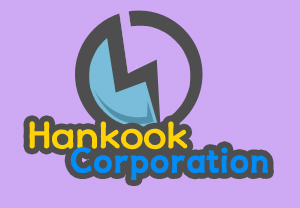 International marriage
2
3
4
5
6